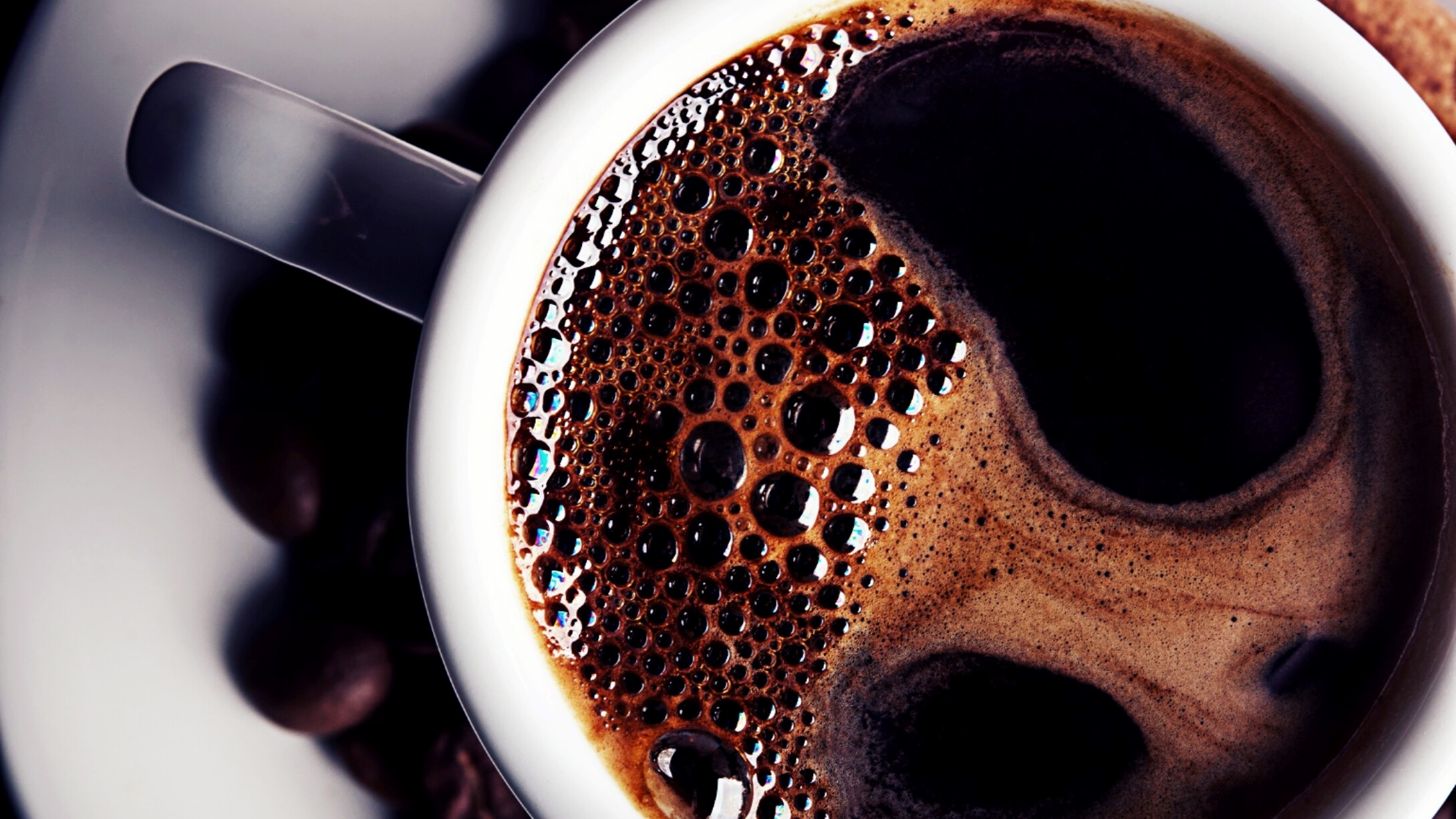 TINDAK PIDANA LINGKUNGAN HIDUP DALAM RKUHP (BARU)(PERSPEKTIF HUKUM LINGKUNGAN)
Dr. Kartono, S.H., M.H
Bagian HUKUM ADMINSITRASI NEGARA
FAKULTAS HUKUM UNIVERSITAS JENDERAL SOEDIRMAN
Purwokerto, 15 November 2022
A. KUHP (LAMA) VS RKUHP (BARU)….
Dalam RKUHP Baru:
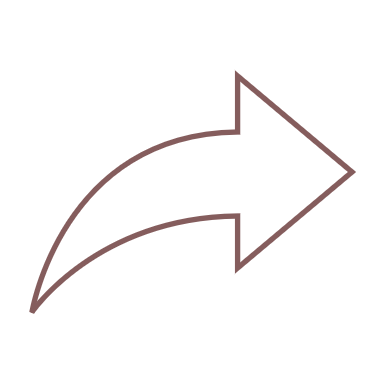 Apakah KUHP Lama (Eksisting) Mengatur Tindak Pidana LH?
Bab VII diintegrasi ke dalam Bab VIII RKUHP Baru.
Pasal 202 dan 203 tidak ada lagi dalam  RKUHP Baru.
KUHP lama VS RUKUHP baru….
2. Apakah Tindak Pidana dalam Pasal 202 dan 203 KUHP sudah tercover dalam rumusan baru dalam RKUHP?
1. Apa alasan inisiator RUKUHP menghilangkan Pasal 202 dan 203 KUHP?
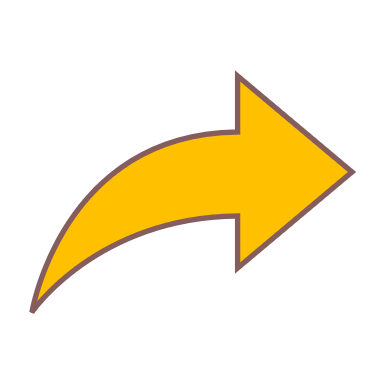 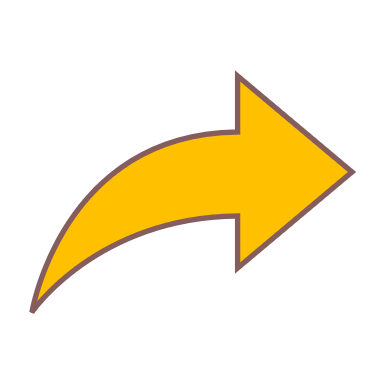 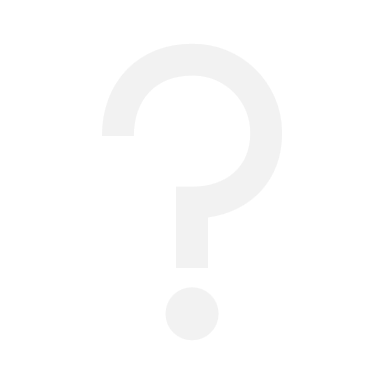 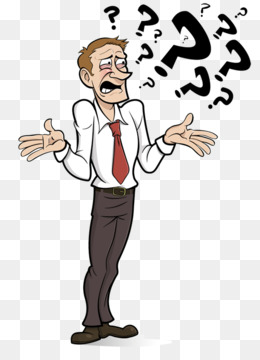 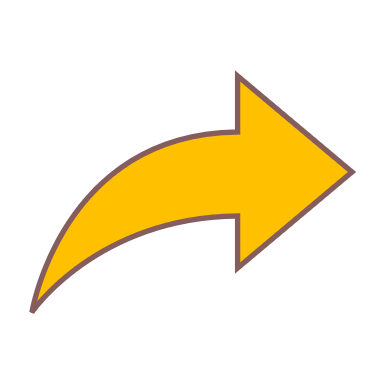 3. Apakah pelaku TPLH yang dijaring Pasal 202 dan 203 KUHP dapat dijaring dalam ketentuan baru RKUHP?
KUHP lama VS RUKUHP baru….
Formulasi mirip Pasal 41 dan 42 UUPLH 1997, dengan persamaan dan perbedaan:
mensyaratkan unsur melawan hukum;
ancaman pidana lebih ringan;
pidana penjara dan denda bersifat alternatif (bukan kumulatif);
Kumulasi pelampauan BML dan KBKL;
tidak ada ancaman pidana minimal;
tidak tersedia pidana tambahan dalam hal TPLH dilakukan oleh korporasi (vide: Pasal 119 UUPPLH);
tidak ada ketentuan pengganti Pasal 202 dan 203 KUHP.
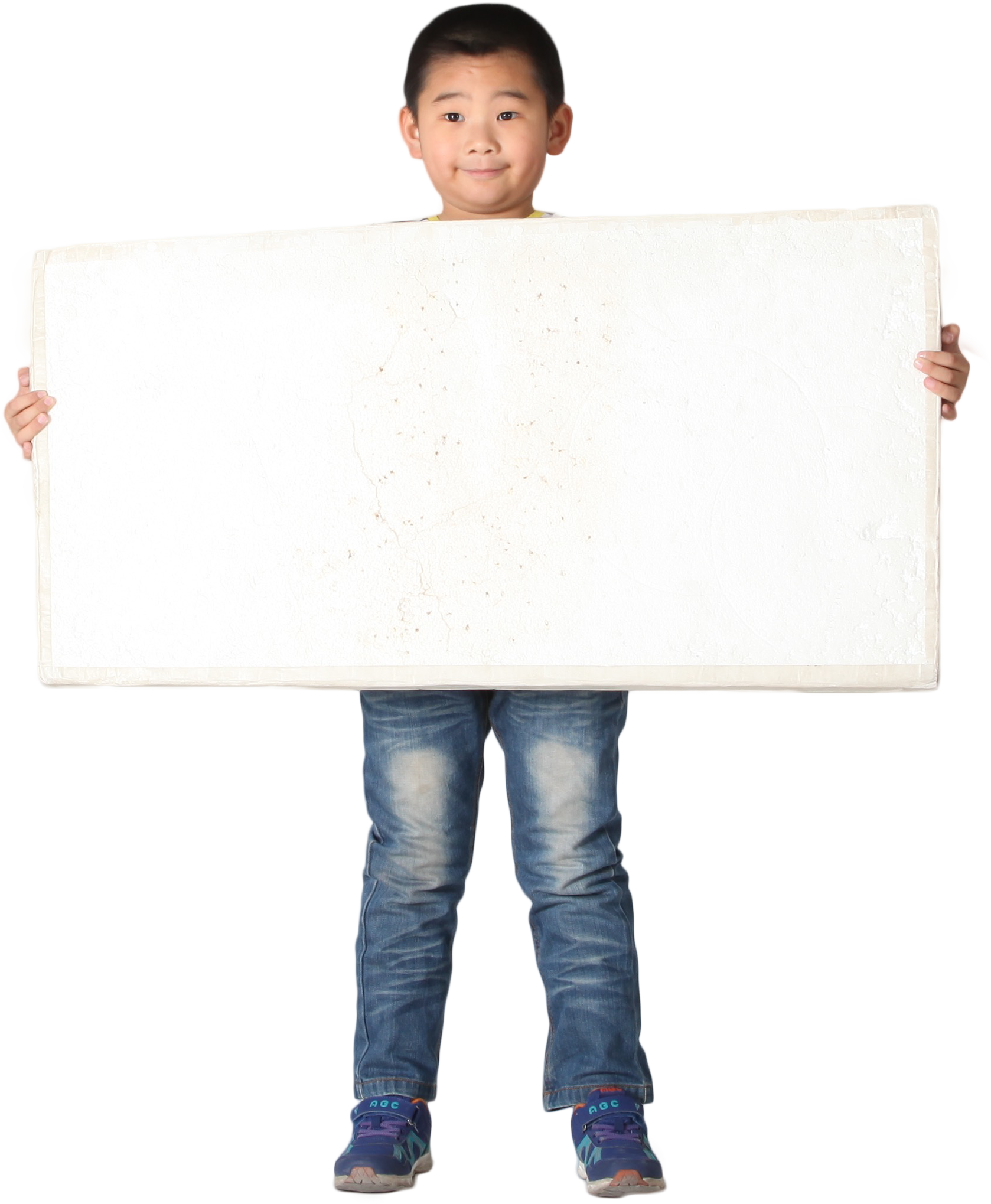 Kemunduran?
KUHP lama VS RUKUHP baru….
Pasal 344 RKUHP:
setiap orang; 
secara melawan hukum; 
melakukan perbuatan yang mengakibatkan pencemaran/perusakan LH; 
melebihi BMLH dan KBKL hidup; 
sebagaimana diatur dalam ketentuan peraturan perundang-undangan; 
dipidana penjara paling lama 9 (sembilan) tahun atau denda kategori VI.
a. Elemen 3:
sifat pidana materiil (dituntut ada akibat  pelampauan BM ambien};
bagaimana pengaturan TPLH formil (melampui  BM Limbah, BM Emisi, BM Gangguan dan zat buangan lainnya}?
apakah pembentuk RKUHP bermaksud meninggalkan prinsip ultimum remedium (Pasal 100 UUPPLH 2009}?
Apakah tetap diatur diluar KUHP (tetap dalam UU PPLH};
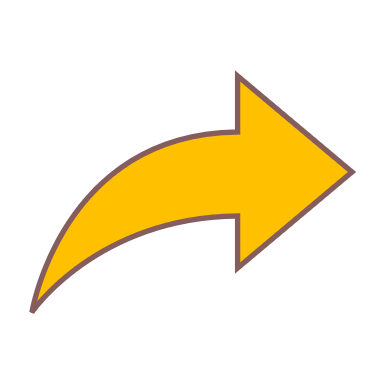 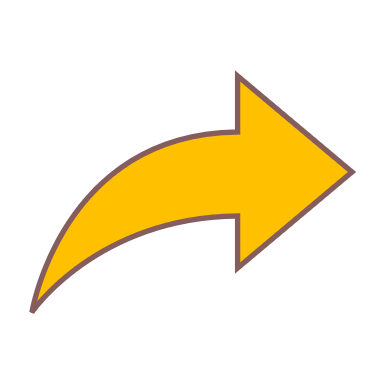 b. Elemen 2, 4, dan 5:
Penegasan Pasal 20 (3) UU PPLH (setiap orangboleh  membuang limbah ke media LH dengan syarat: sesuai BML dan izin);
Ketergantungan hukum pidana terhadap hukum adminisirasi;
Sifat melawan hukum dikaitkan dengan pemenuhan BM buangan dan kepemilikan/persyaratan dalam izin;
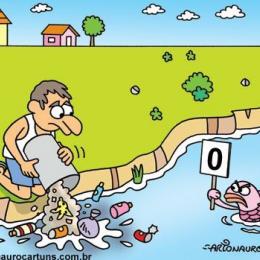 B.  TPLH LAIN DALAM RKUHP
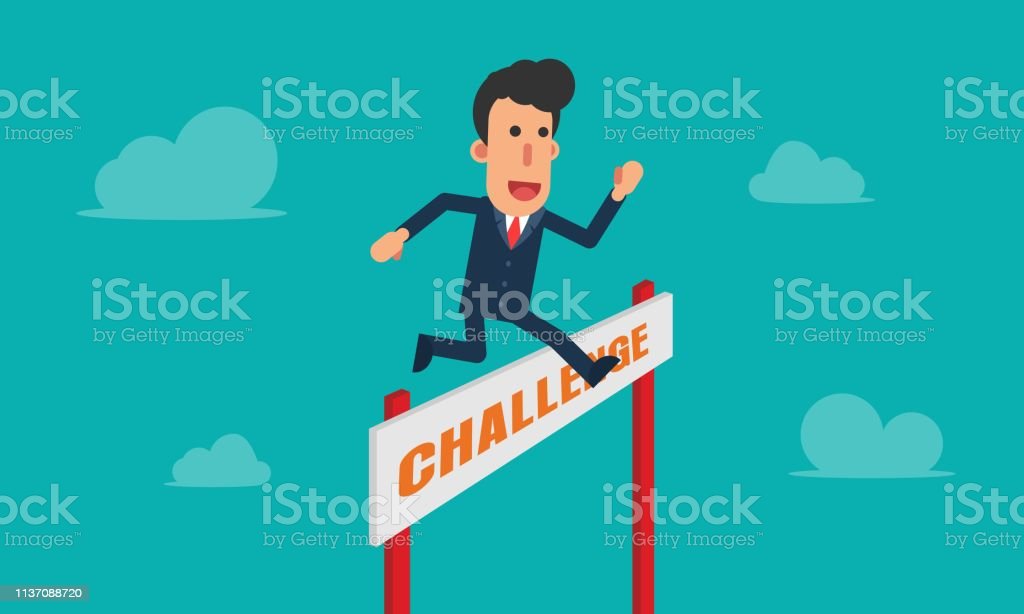 Pasal 254 RKUHP:
Setiap orang yang mengetahui adanya orang yang berniat melakukan: 
… dst; 
… dst; atau 
Tindak Pidana pembunuhan berencana, penculikan, perkosaan, atau salah satu Tindak Pidana yang membahayakan keamanan umum, bagi orang, kesehatan, barang, dan Lingkungan Hidup yang berakibat membahayakan nyawa orang, tidak memberitahukan kepada pejabat yang berwenang atau kepada orang yang terancam padahal masih ada waktu untuk mencegah dilakukannya tindak pidana tersebut, jika Tindak Pidana tersebut terjadi, dipidana dengan pidana penjara paling lama 1 (satu) tahun atau pidana denda paling banyak kategori II.
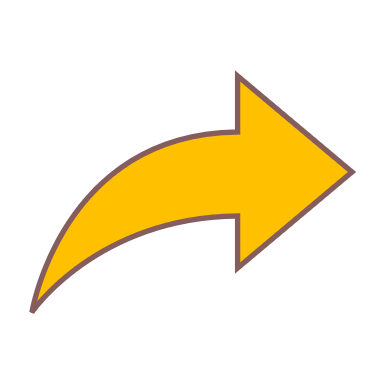 Tantangan:
Terkait Pasal 145 RKUHP (orang adalah perseorangan, termasuk korporasi);
Doktrin TPLH oleh korporasi: bukan hanya berdasarkan perintah/hubungan kerja, termasuk juga ketika korporasi mengetahui dan melakukan pembiaran atas kejahatan LH tersebut;
Terbuka kemungkinan pelaku mengupayakan kongkalikong dengan penegak hukum agar TPLH diarahkan kepada Pasal 254 RKUHP di atas.
Motif Korporasi bersifat khas: mencari keuntungan sebesar-besarnya, mempunyai kekuatan ekonomi yang besar.
TPLH lain dalam RKUHP…
Pasal 340 (2) RKUHP:
... Dst;
Setiap Orang yang menerapkan bioteknologi modern untuk menghasilkan hewan atau produk hewan transgenik yang membahayakan kelestarian sumber daya hewan, kesehatan dan keselamatan masyarakat, dan kelestarian fungsi lingkungan hidup dipidana dengan pidana penjara paling lama 2 (dua) tahun atau pidana denda paling banyak kategori IV.
Produk Rekayasa Genetki (PRG);
Pidana terbatas pada: hewan atau produk hewan;
Bagaimana dengan PRG pada tanaman?
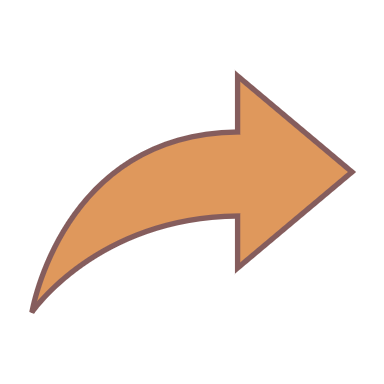 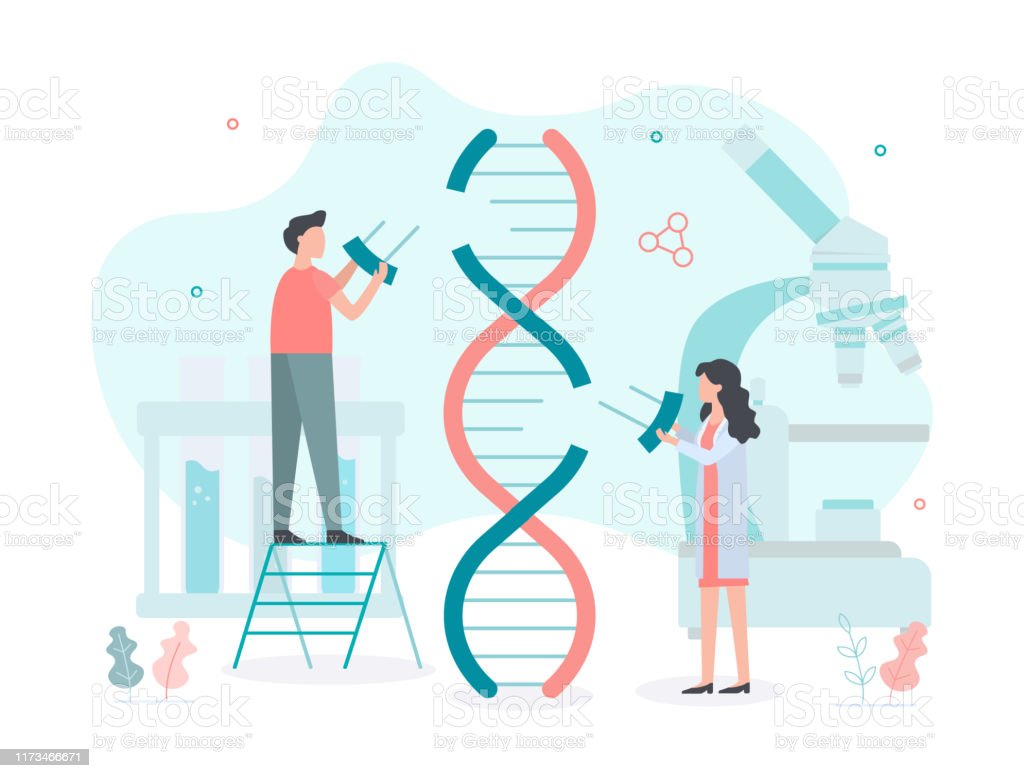 TPLH lain dalam RKUHP…
Tindak Pidana Terorisme;
Satu2nya ketentuan berkaitan dengan TPLH yang menetapkan pidana minimal dan maksimal;
Pengambilalihan dari Pasal 6 UU 1 tahun 2022 tentang pemberantasan TP Terorisme;
Ancaman pidana minimal lebih berat dari Pasal 6 UU 1 tahun 2002.
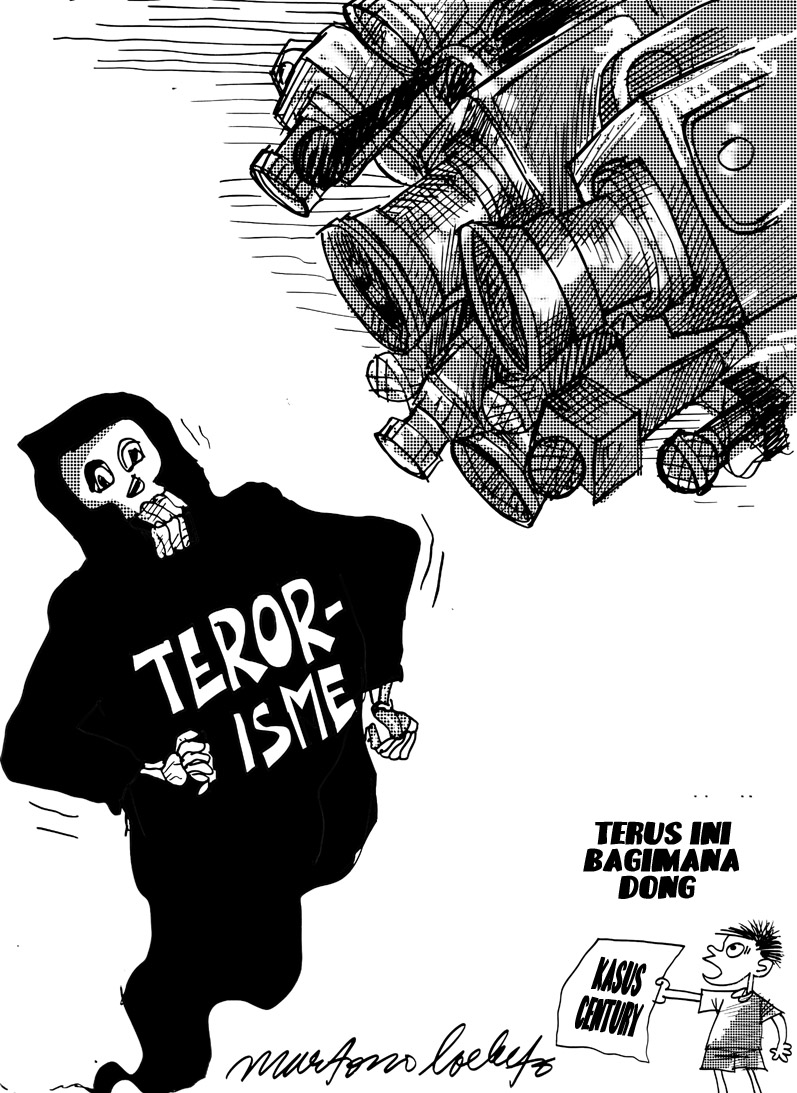 C.  PENUTUP
KESIMPULAN:
TPLH dalam KUHP (Pasal 202 dan 203) belum diatur dalam RKUHP baru, potensi dekriminalisasi atas TP  tersebut (vide: Pasal 3 (2) RKUHP).
Formulasi pengaturan TPLH dalam RKUHP tidak menghilangkan kebutuhan pembentukan UU PPLH dan ancaman pidana diluar RKUHP.
Kemunduran dalam ancaman pidana (yang lebih ringan serta tanpa batas minimal ancaman pidana).
Potensi ancaman pidana tidak dapat diterapkan (terkait kumulasi pelampauan BML dan KBKL).
Degradasi TPLH yang dilakukan korporasi (yang melakukan pembiaran terhadap kejahatan lingkungan, dan pengurangan pidana tambahan);
TPLH mempunyai karakter sebagai TP dengan ketergantungan administratif yang kuat (2 tingkat atau lebih), tidak demikian dengan TP dalam KUHP yang dapat diterapkan langsung dalam peristiwa (1 tingkat).
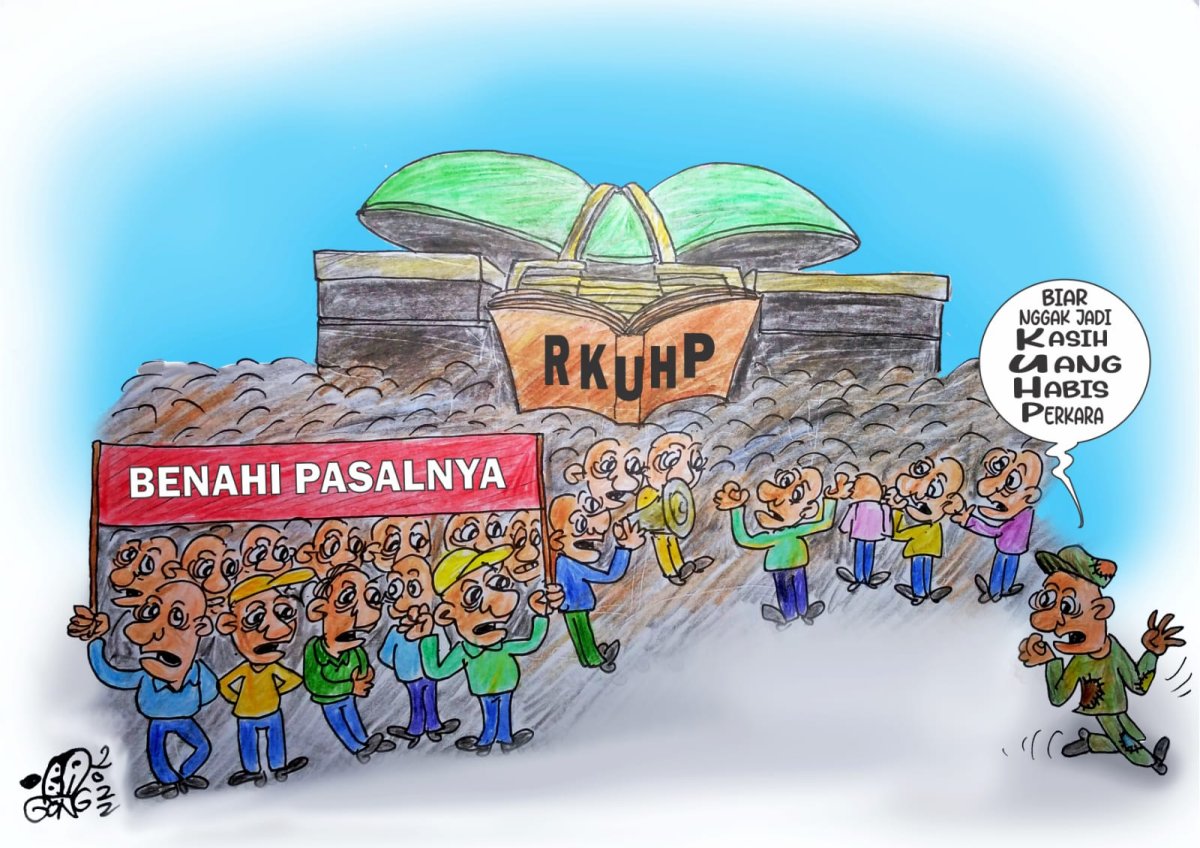 Terima Kasih
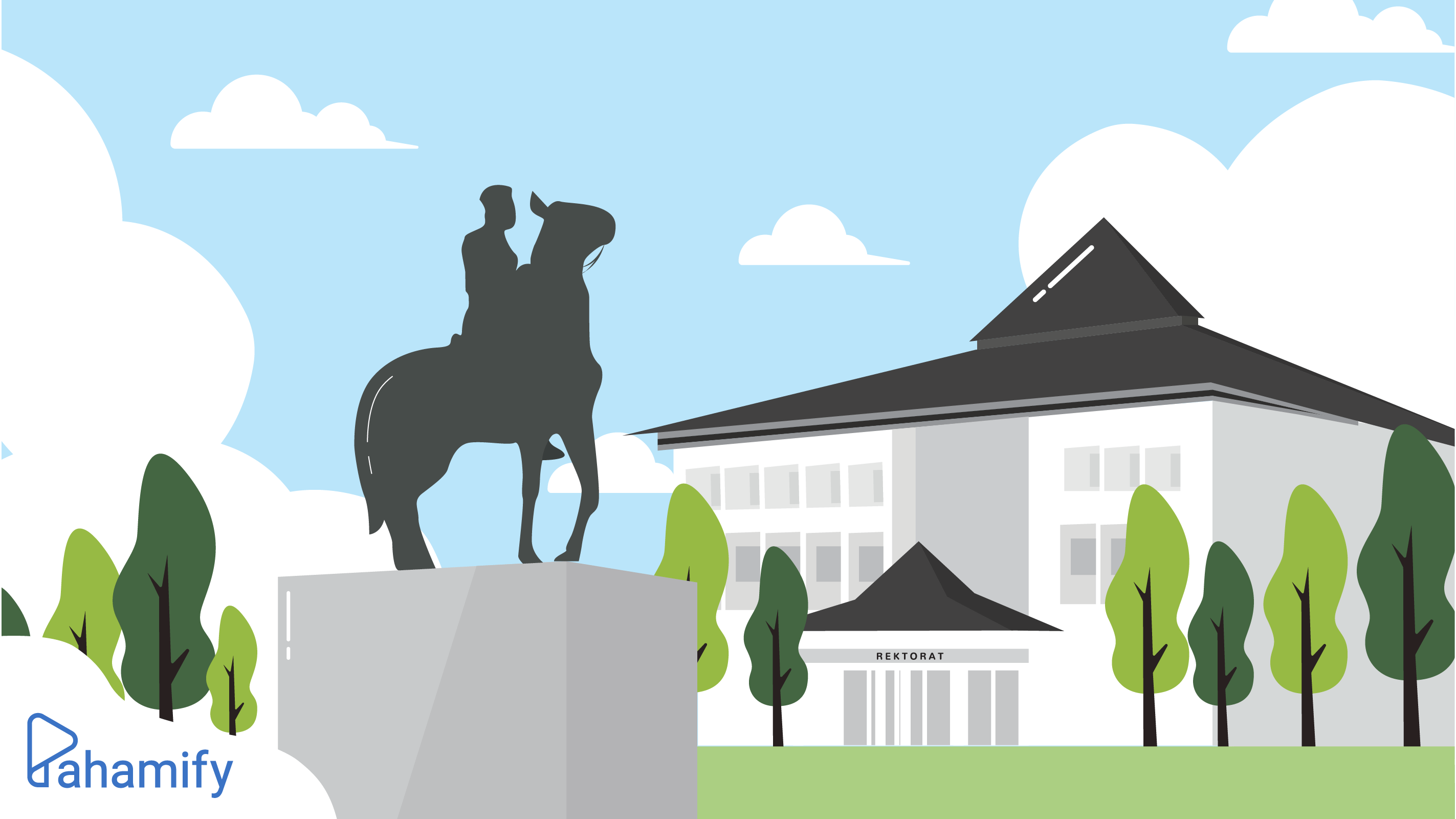 Bagian Hukum Administrasi Negara
Fakultas Hukum Universitas Jenderal Soedirman
Purwokerto
10